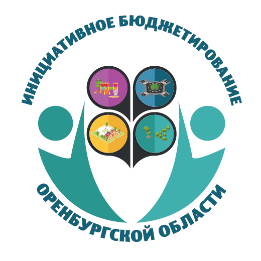 Оренбургская область
Особенности областного конкурсного отбора инициативных проектов на 2023 год
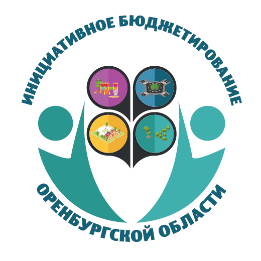 Организатор конкурсного отбора - министерство финансов Оренбургской области 
Контакты: 8(3532)786416, 8(3532)786253
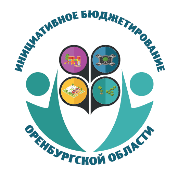 Общая стоимость 700 проектов 720 млн рублей:
160 
млн рублей
125 
млн рублей
435 
млн рублей
инициативные
платежи
средства 
местных бюджетов
средства 
областного бюджета
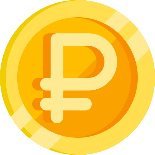 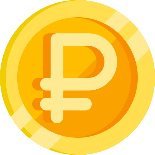 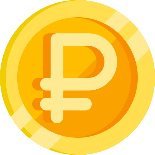 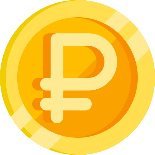 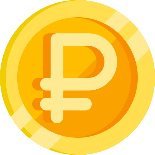 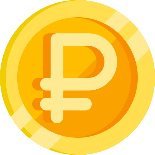 1 рубль населения и спонсоров – 
5 рублей областного и местного бюджетов
28%
23%
1
дороги
2
16%
места захоронения
3
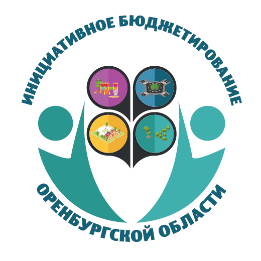 игровые и спортивные 
 площадки
13%
4
объекты 
  благоустройства
11%
5
объекты
 водоснабжения
6
9%
объекты 
  культуры
НАИМЕНОВАНИЕ МУНИЦИПАЛЬНОГО ОБРАЗОВАНИЯ
ПРОЕКТЫ
Шарлыкский район
42 млн рублей*
68
Саракташский район
37 млн рублей*
57
Бузулукский район
28 млн рублей*
43
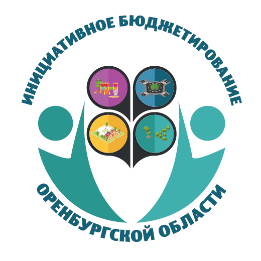 Сорочинский округ
21 млн рублей*
40
Тюльганский район
26 млн рублей*
38
Оренбургский район
26 млн рублей*
34
Бугурусланский район
17 млн рублей*
30
* субсидия из областного бюджета
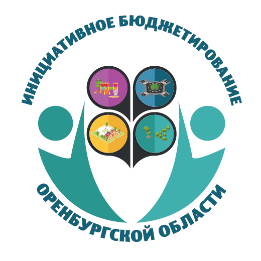 Новшество 2023 года
с 2023 года
БЫЛО (до 2023 года)
объем областной субсидии 
до 1,0 млн рублей
объем областной субсидии 
до 1,5 млн рублей
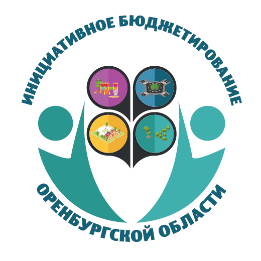 Новшество 2023 года
Количество заявок, которые могут подать сельские поселения :
от 1 до 3 населенных пунктов – 1 заявка
Новый критерий регионального конкурсного отбора:
Отбор инициативного проекта на местном уровне осуществлён в соответствии со ст. 26.1 ФЗ № 131-ФЗ
от 4 до 6 населенных пунктов – 2 заявки
от 7 и более населенных пунктов – 3 заявки
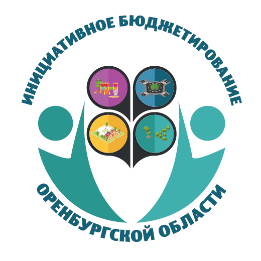 Новшество 2023 года
с 2023 года
БЫЛО (до 2023 года)
минимальный
вклад населения
5%
минимальный
вклад населения
4%
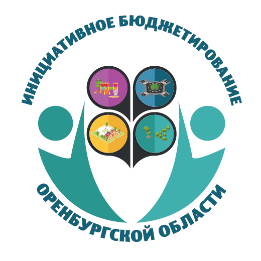 Оренбургская область
Особенности областного конкурсного отбора инициативных проектов на 2023 год
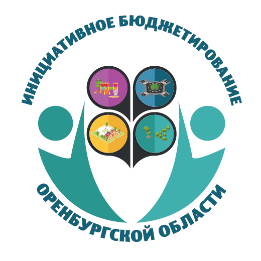 Организатор конкурсного отбора - министерство финансов Оренбургской области 
Контакты: 8(3532)786416, 8(3532)786253
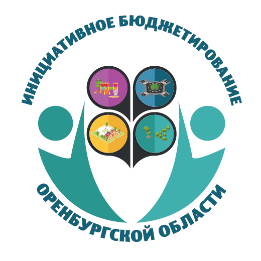 Областной конкурсный отбор
С 15 августа по 13 сентября 2022 года
 прием конкурсных заявок на 2023 год
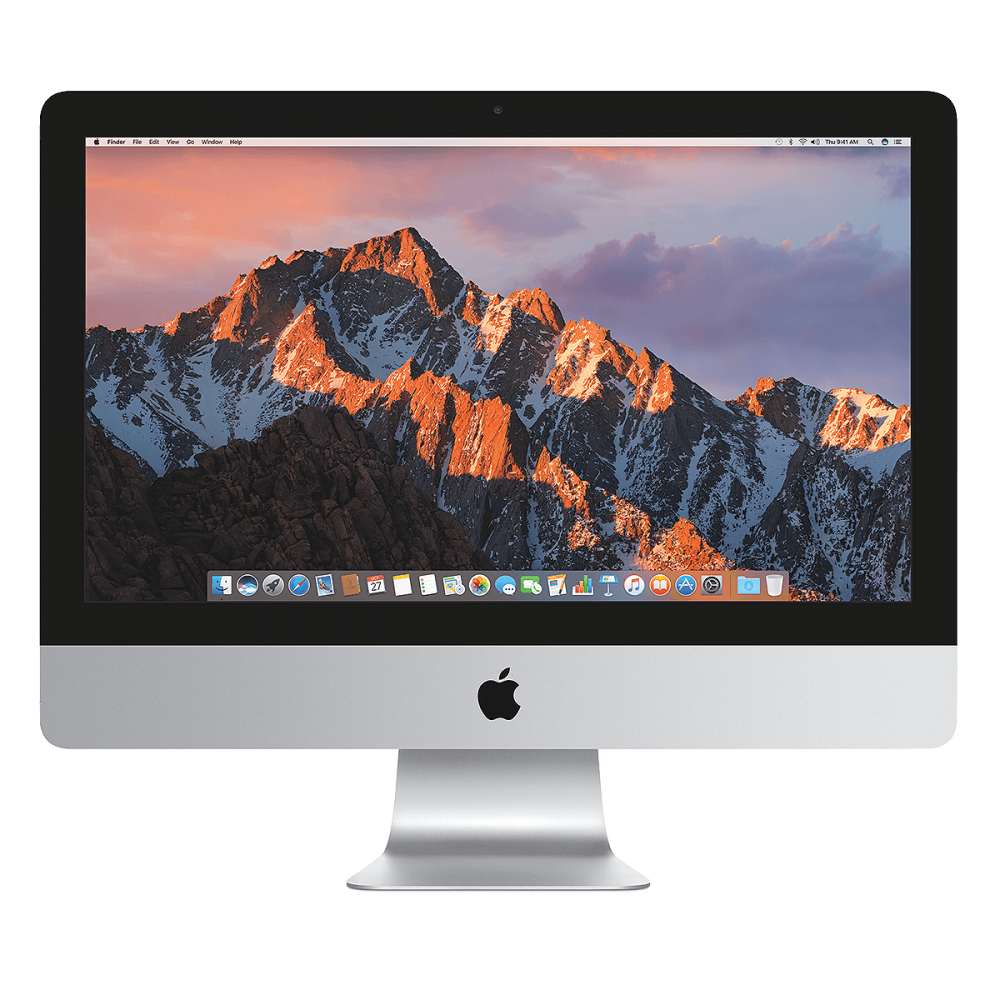 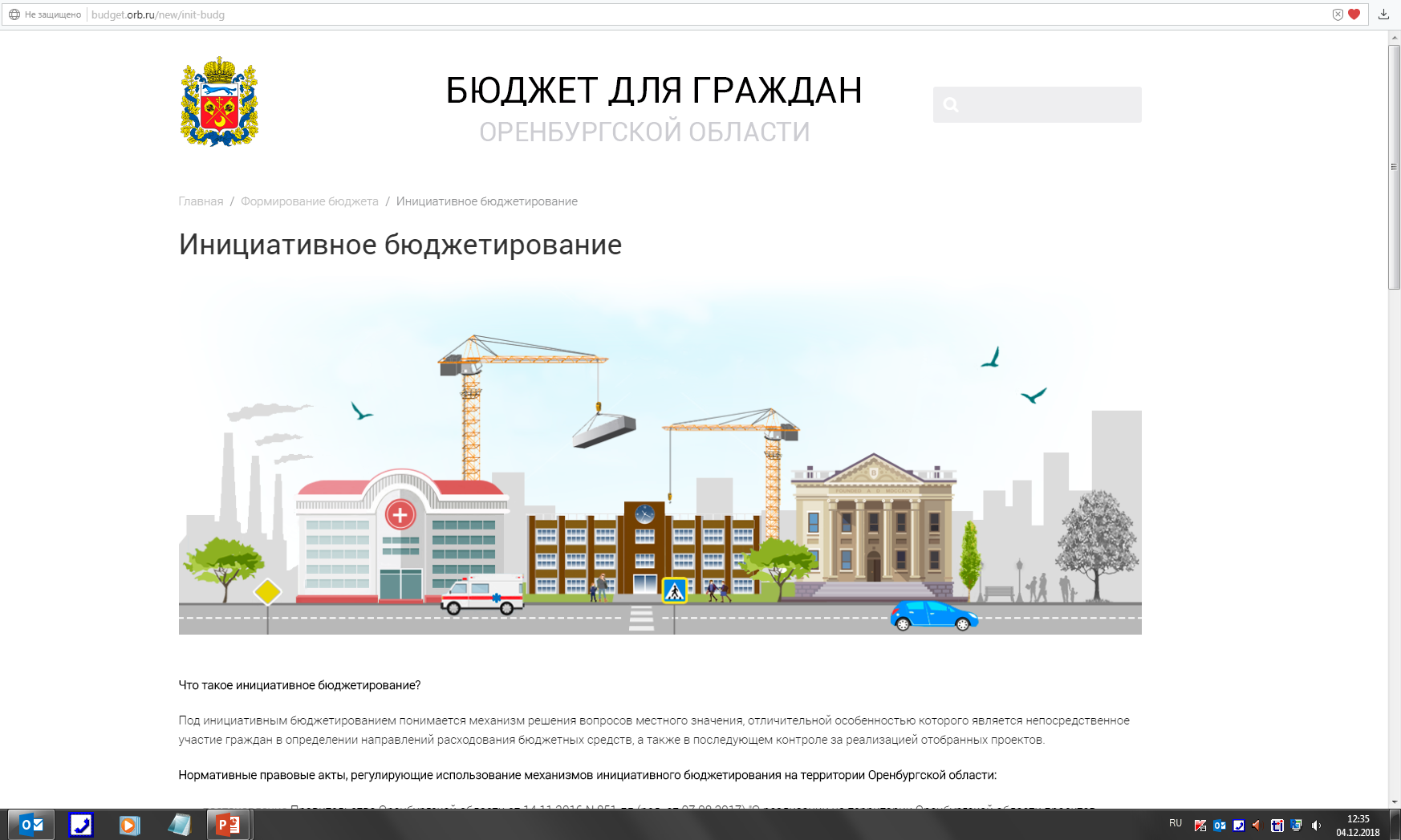 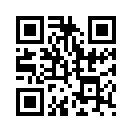 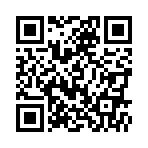 otbor.orb.ru
(Подача и обработка 
конкурсных заявок)
budget.orb.ru
(Информационные и 
аналитические материалы)
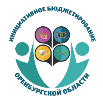 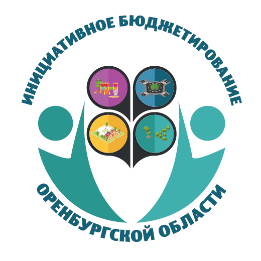 Нормативная правовая база
постановление Правительства Оренбургской области 
от 14.11.2016 № 851-пп,
1
которым утвержден порядок и критерии конкурсного отбора проектов
подпрограмма «Повышение эффективности бюджетных расходов Оренбургской области» (утверждена постановлением Правительства от 25.12.2018 № 886-пп)
Правила предоставления и распределения субсидии из областного бюджета на реализацию инициативных проектов
приказ Минфина области от 30.08.2017 № 129,
которым регулируются отдельные вопросы организации и проведения конкурсного отбора проектов
3
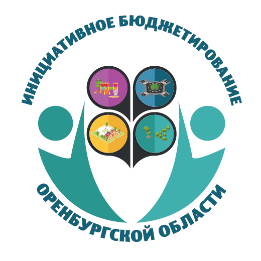 Упрощенная схема реализации инициативного бюджетирования
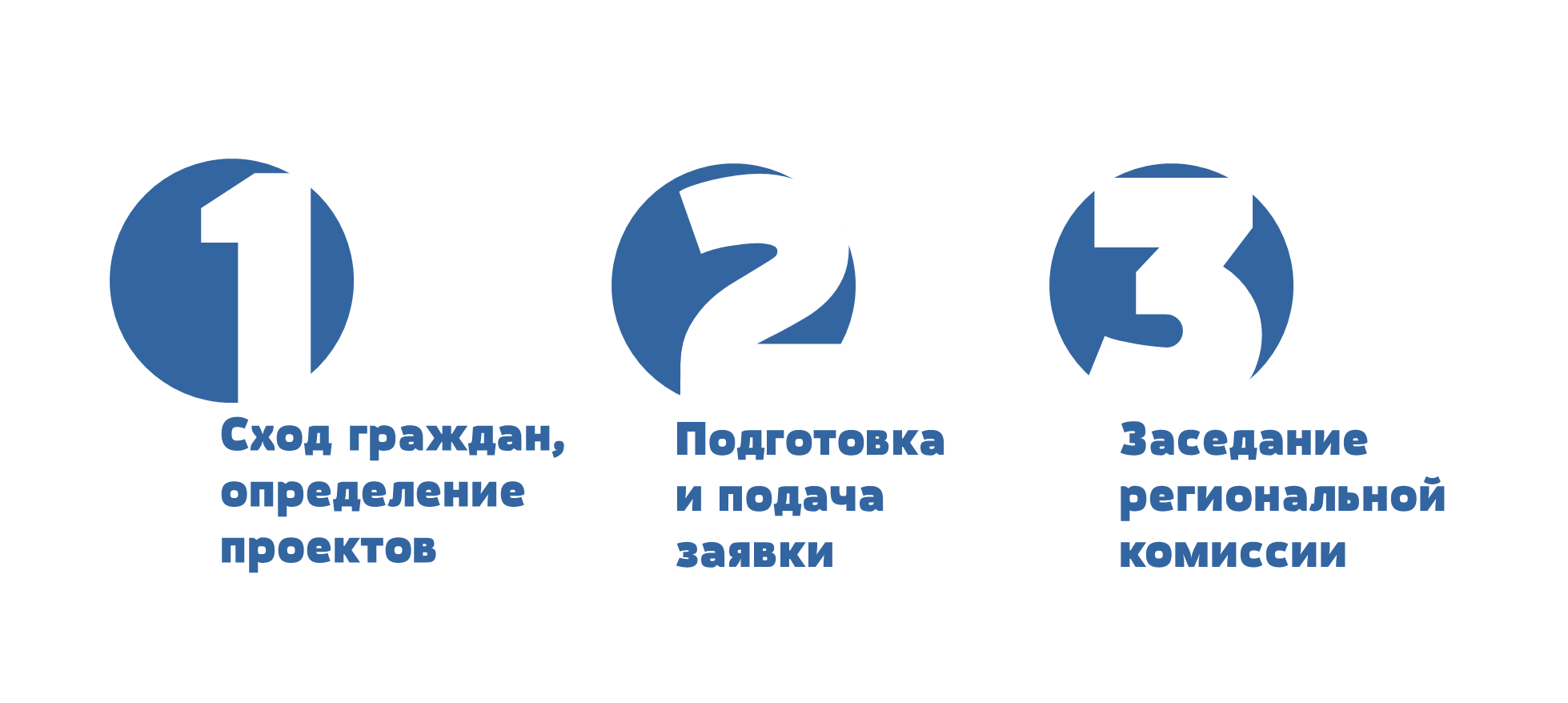 3
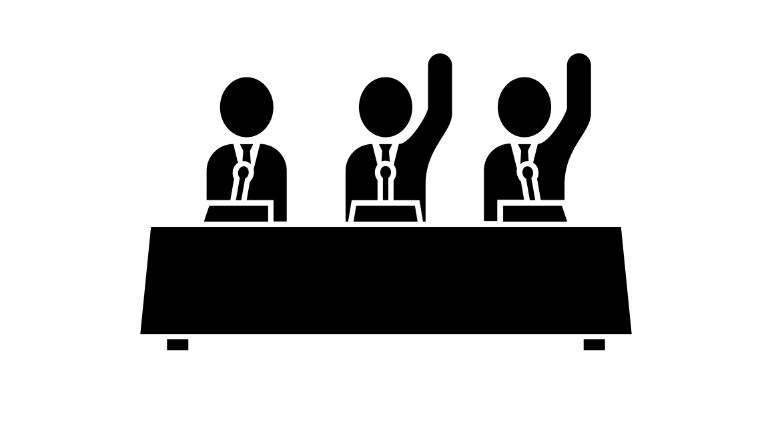 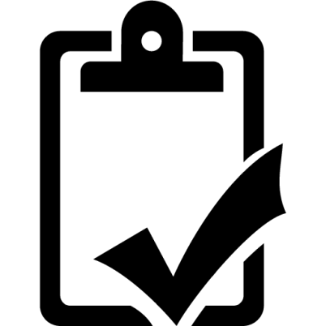 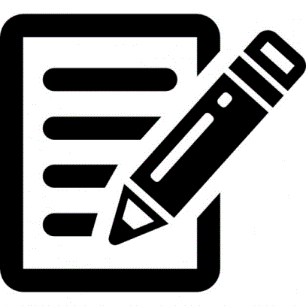 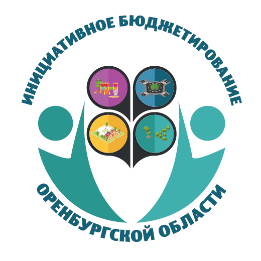 Типология проектов по инициативному бюджетированию
объекты электро-, тепло-, газо- и водоснабжения, водоотведения, снабжения населения топливом;
объекты благоустройства;

автомобильные дороги местного значения и сооружения на них;

объекты для обеспечения жителей услугами бытового обслуживания;

игровые площадки;
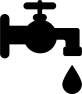 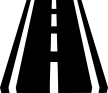 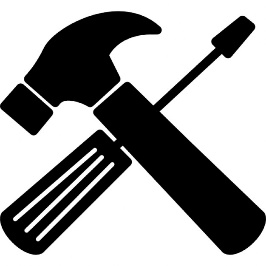 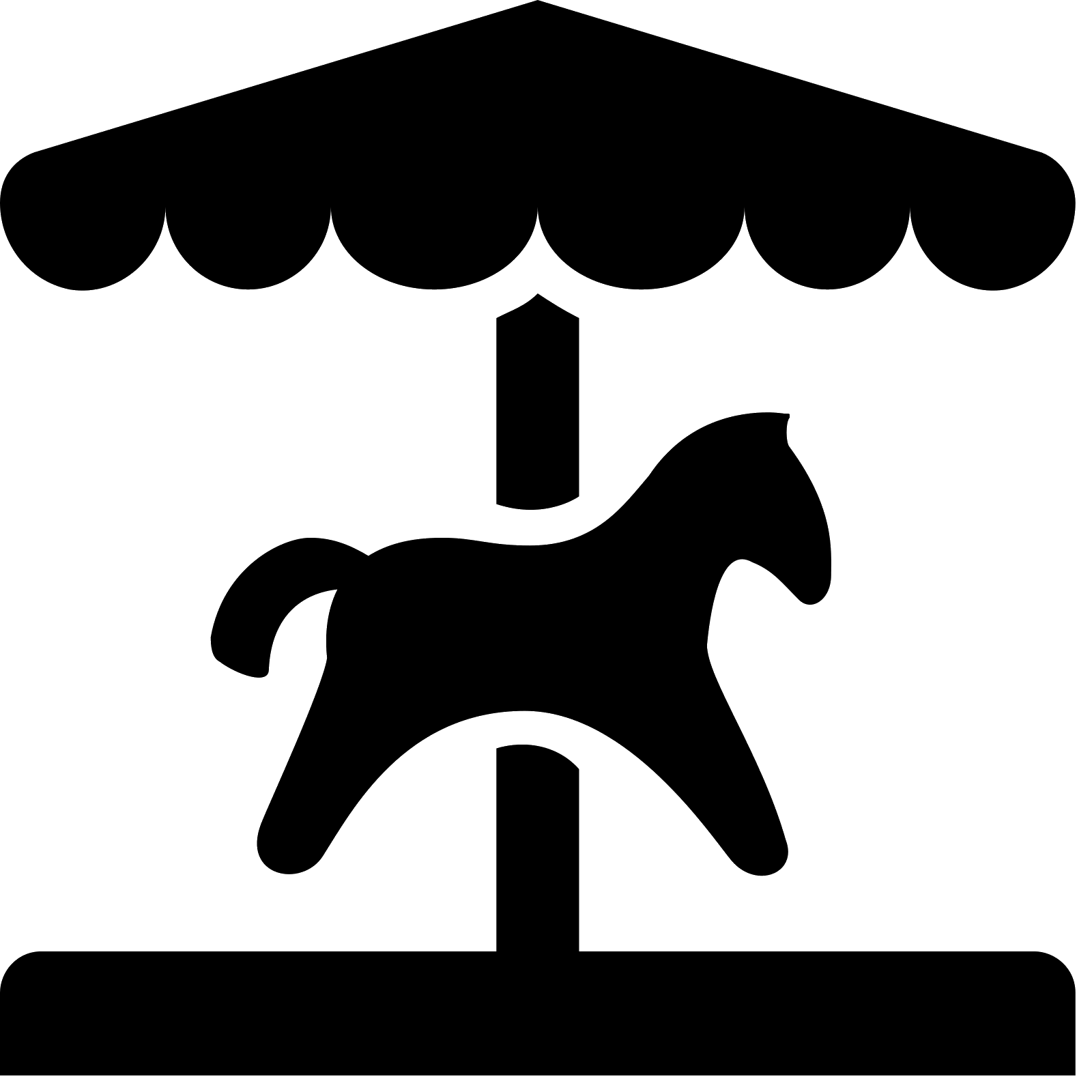 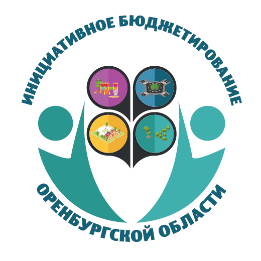 Типология проектов по инициативному бюджетированию
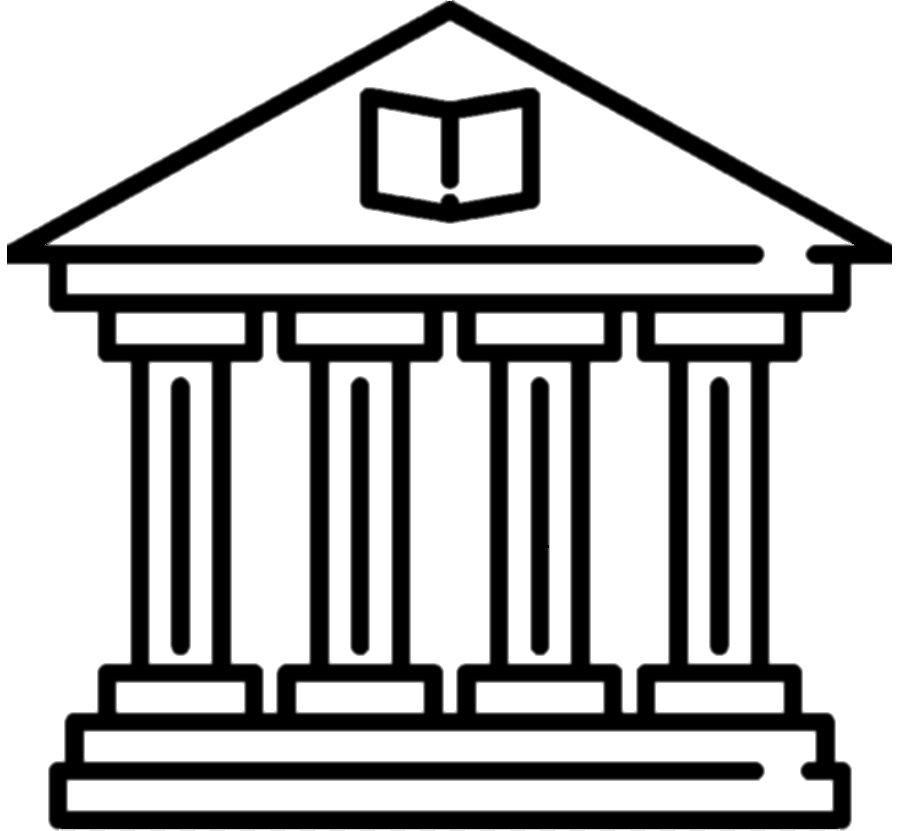 объекты библиотечного обслуживания населения;
объекты культуры;


объекты культурного наследия, находящиеся в собственности участника конкурсного отбора;


объекты физической культуры и массового спорта;
места массового отдыха населения;


места захоронения;

коммунальная техника.
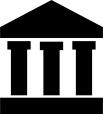 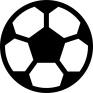 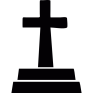 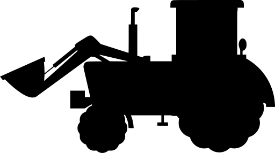 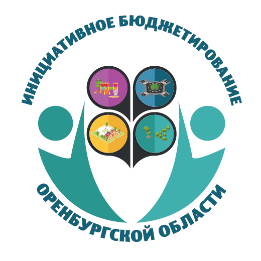 Инициативное бюджетирование в Оренбургской области
Участники: 
Cельские поселения                                           (0-3 населенных пунктов – 1 заявка, 4-6 населенных пунктов – 2 заявки, 7 и более населенных пунктов – 3 заявки)
Городские округа, имеющие сельские                     
населенные пункты (по количеству населенных пунктов)
Субсидия: 1 проект – до 1,5 млн рублей
Источники: областной бюджет,  местный бюджет, инициативные платежи
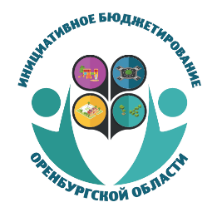 Источники финансирования
Областной 
бюджет
Местный 
бюджет
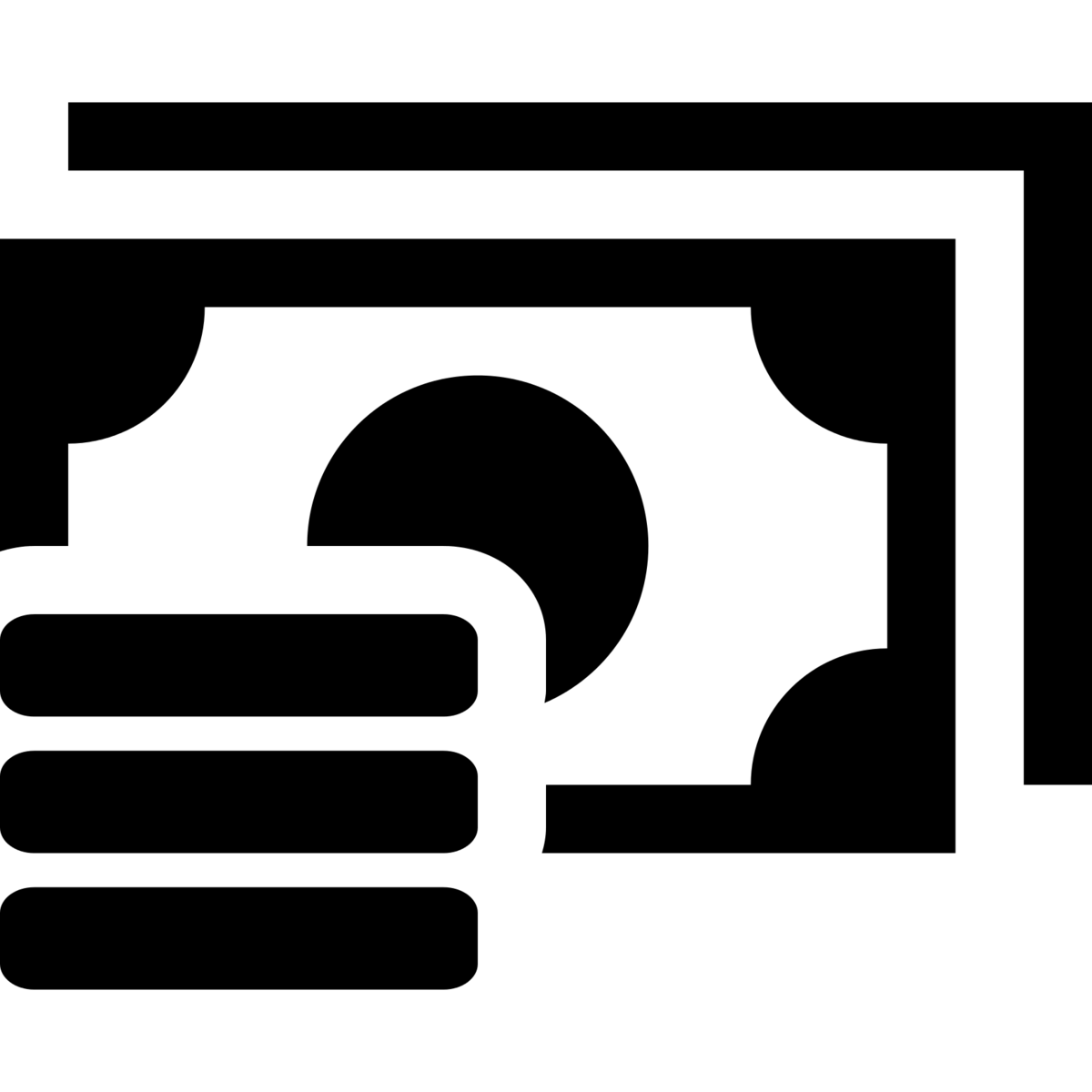 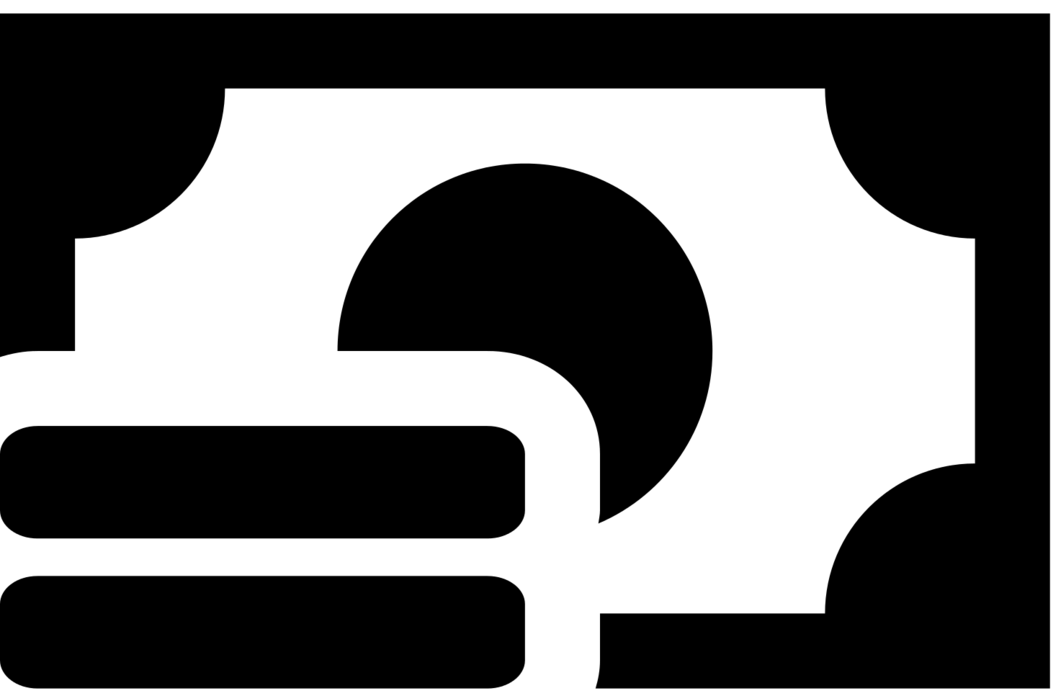 Обязательное софинансирование проекта:
10% местный бюджет 
90% областные средства

Дополнительные средства местного бюджета (при необходимости)
до 1,5 млн рублей на 1 проект
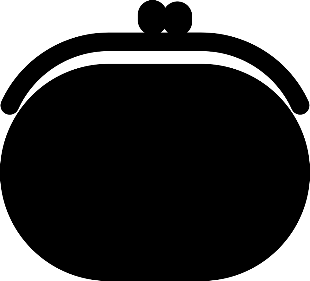 Вклад 
населения
Средства на социально 
значимые мероприятия
не менее 4% от областных средств
ограничения не установлены
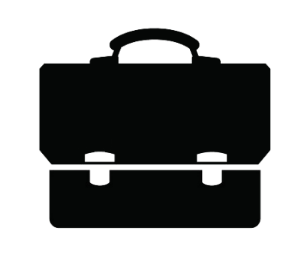 Спонсорская 
помощь
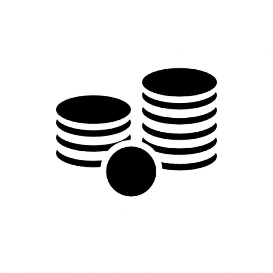 ограничения не установлены
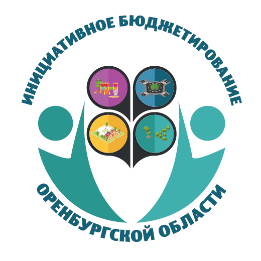 Инициативное бюджетирование
Организатор конкурсного отбора – министерство финансов Оренбургской области осуществляет:
Прием документов на конкурс
Проверку конкурсных документов и соответствие критериев отбора проекта и конкурсной документации
Оценку проектов (в соответствии с методикой балльной оценки)
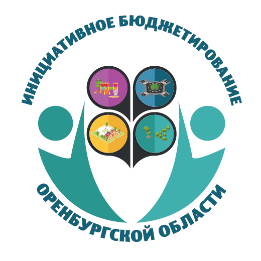 Инициативное бюджетирование
Состав комиссии УТВЕРЖДЕН Приложением № 2 к постановлению Правительства Оренбургской области от 14.11.2016 № 851-пп
РЕШЕНИЕ
по итогам конкурсного отбора принимает  КОНКУРСНАЯ КОМИССИЯ
КОНКУРСНАЯ КОМИССИЯ определяет главного распорядителя средств областного бюджета
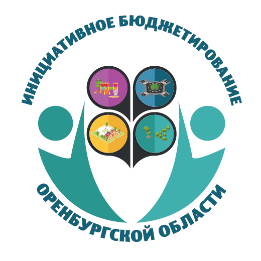 Инициативное бюджетирование
до 1 ноября 2022 года
Заседание конкурсной комиссии по рассмотрению и утверждению инициативных проектов на 2023 год
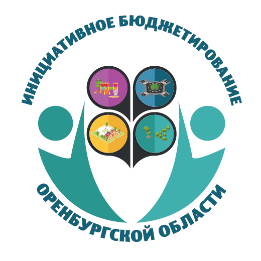 Главные распорядители средств областного бюджета
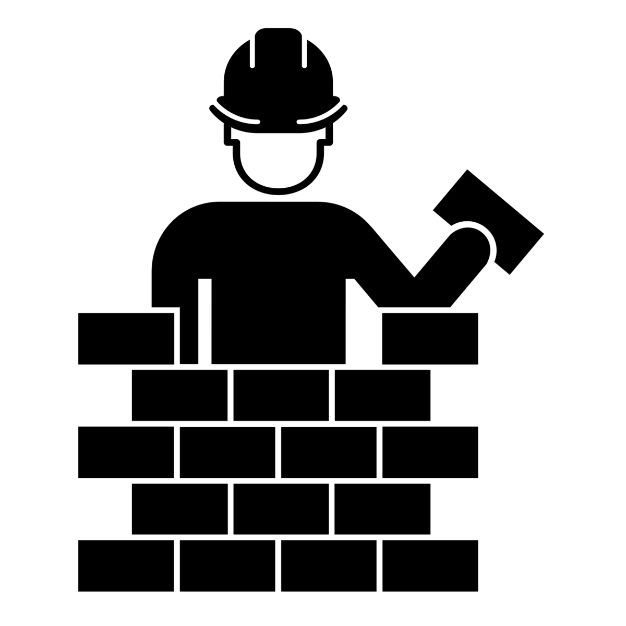 Министерство строительства, жилищно-коммунального, дорожного хозяйства и транспорта Оренбургской области
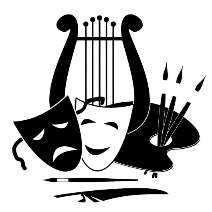 Министерство культуры Оренбургской области
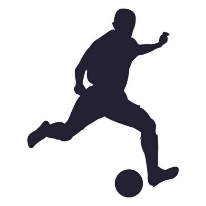 Министерство физической культуры и спорта Оренбургской области
Министерство региональной и информационной политики Оренбургской области
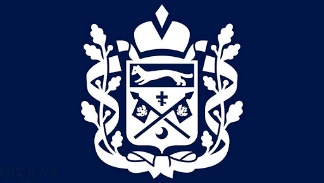 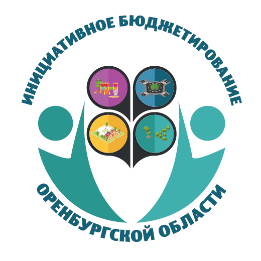 В областном бюджете на 2023 год предусмотрено50 млн рублей
20
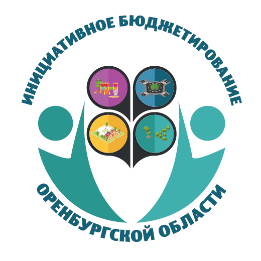 Условия предоставления субсидии из областного бюджета
Наличие муниципальных программ, на софинансирование мероприятий которых предусмотрено предоставление субсидии
Наличие ассигнований на финансирование мероприятий муниципальных программ, утвержденных решением о местном бюджете или сводной бюджетной росписью муниципального образования
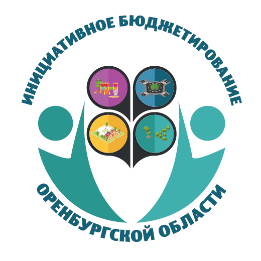 Форма участия населения в отборе проектов
Согласно указу Губернатора Оренбургской области от 17 марта 2020 года № 112-ук проводить массовые собрания граждан нельзя
Мнение населения определяется путем проведения опроса граждан
Ст. 31 ФЗ от 6 октября 2003 года № 131-ФЗ
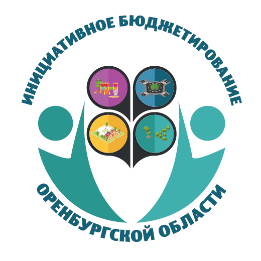 Областной конкурсный отбор
Показатель «Степень участия населения в определении параметров проекта на заключительном собрании населения» в отборе на 2023 год 
не учитывается
Максимально возможное количество баллов в отборе на 2023 год – 90 баллов
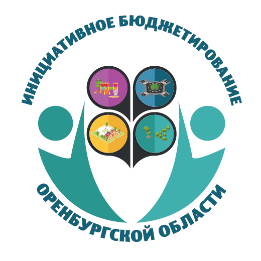 Элементы инклюзивности на 2023 год
Проведение опросов граждан с привлечением к выбору инициативного проекта людей с инвалидностью (справочная информация)
Соответствие инициативного проекта принципам универсального дизайна и доступности среды
Инициативный проект, предложенный к реализации социально ориентированной некоммерческой организацией
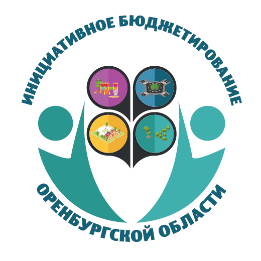 Элементы инклюзивности на 2023 год
Соответствие инициативного проекта принципам универсального дизайна и доступности среды
10 баллов
Кузнецов Юрий Александрович
АНО «Экспертный Центр «Доступная среда»
тел.: 8(912)846-78-77
ecps-ds56@mail.ru
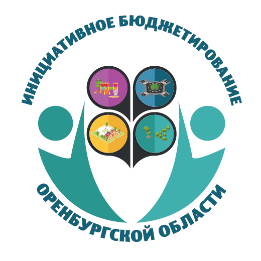 Элементы инклюзивности на 2023 год
Проект, предложенный к реализации социально ориентированной некоммерческой организацией
5 баллов
Примеры социально ориентированных некоммерческих организаций:
Всероссийское общество инвалидов
Всероссийское общество слепых
Всероссийское общество глухих
и т.д.
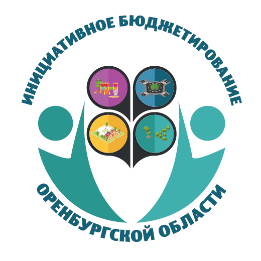 Новшество 2023 года
Новый критерий регионального конкурсного отбора:
Отбор инициативного проекта на местном уровне осуществлен в соответствии со ст. 26.1 ФЗ № 131-ФЗ
5 баллов
Справочно критерий с 2023 года ИСКЛЮЧЕН:
Вклад населения в реализацию проекта за счет самообложения граждан
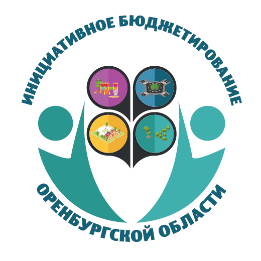 Максимальная балльная оценка
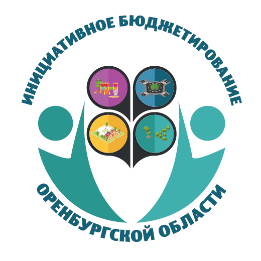 Вклад участников реализации проекта в его финансирование
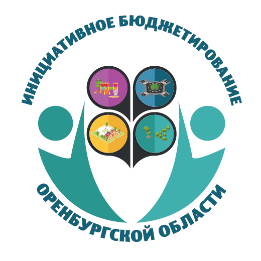 Социальная и экономическая эффективность реализации проекта
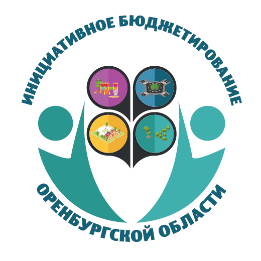 Степень участия населения в идентификации и определении параметров проекта
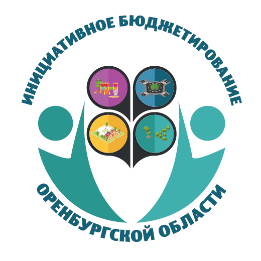 Балльная оценка инициативных проектов
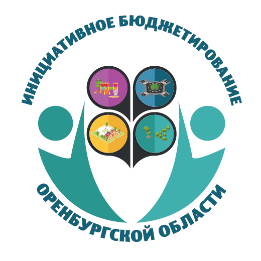 Перечень документов на участие в конкурсном отборе
Заявка для участия в конкурсном отборе
Протокол с результатами опроса граждан
(рекомендуем приложить фотографии проведения опросов, справочное указание числа людей с инвалидностью, прошедших опрос)
Протокол собрания граждан по определению параметров проекта 
(листы регистрации, фотографии)
Обязательство муниципального образования по финансированию проекта
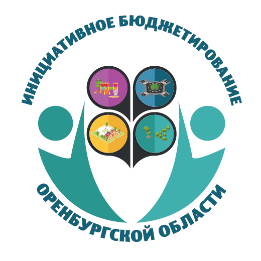 Перечень документов на участие в конкурсном отборе
Гарантийные письма от организаций и других внебюджетных источников
Гарантийное письмо от депутата Законодательного Собрания Оренбургской области (социально значимые мероприятия)
Копии протокола по отбору инициативного проекта (в соответствии со статьей 26.1 131-ФЗ)
Копии документов, подтверждающие объем необходимых работ и услуг в рамках реализации проекта (копии сметной документации), коммерческие предложения
Копии положительного заключения государственной экспертизы проекта (экспертное заключение)
Заключение о соответствии проекта принципам универсального дизайна и доступности среды
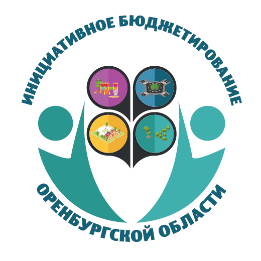 Перечень документов на участие в конкурсном отборе
Копии документов, подтверждающих право собственности муниципального образования на объект общественной инфраструктуры
Копии информационных материалов, подтверждающие привлечение СМИ
Фотографии, свидетельствующие о неудовлетворительном состоянии объекта, предлагаемого для реализации в рамках проекта
Опись представленных документов
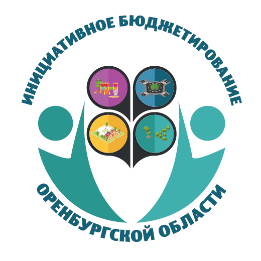 Инициативное бюджетирование в Оренбургской области 2017-2022
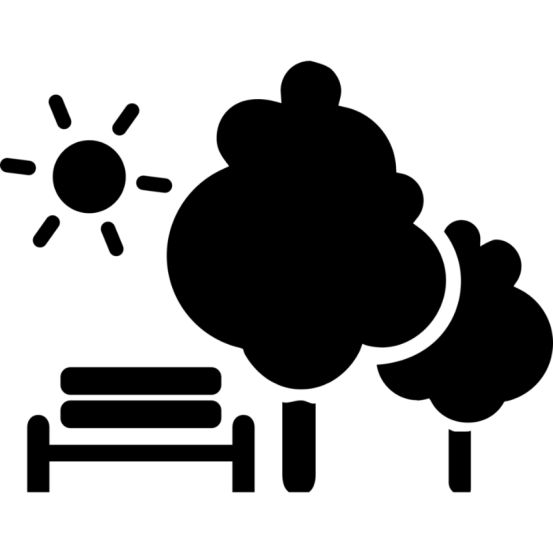 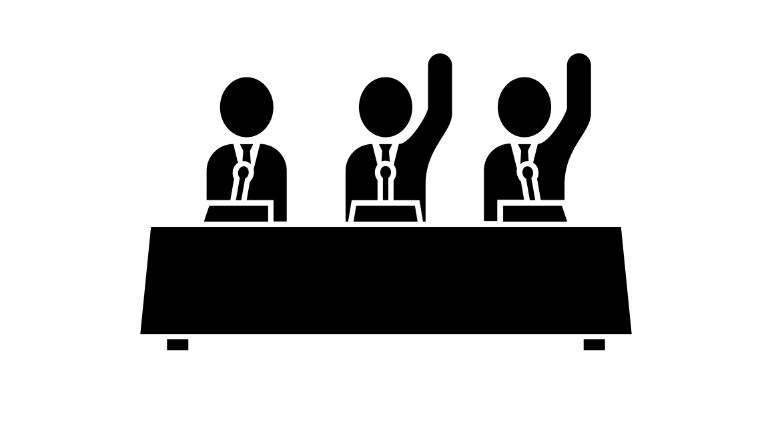 265 тысяч жителей вовлечены 
в бюджетный процесс
700 проектов 
отобраны к реализации
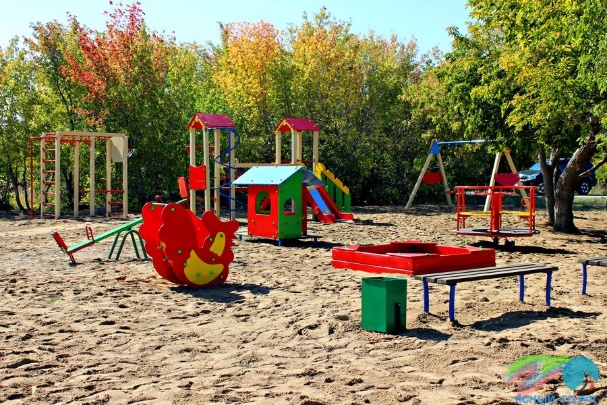 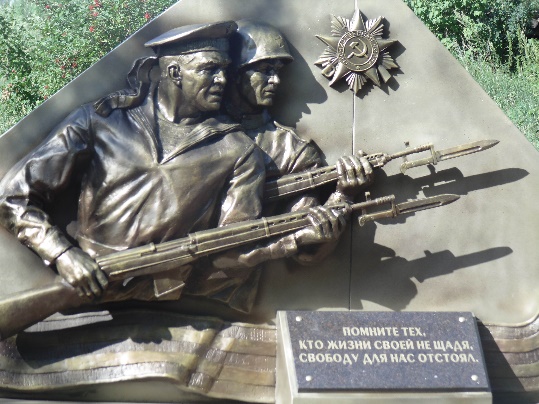 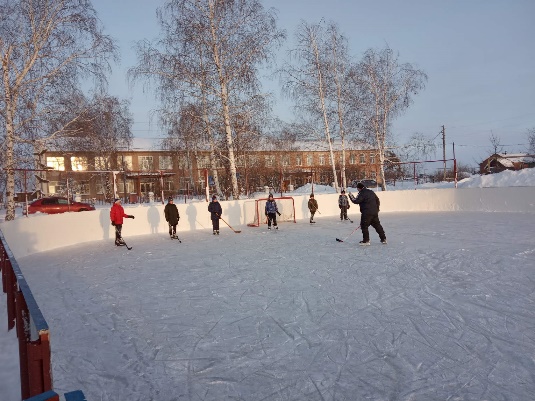 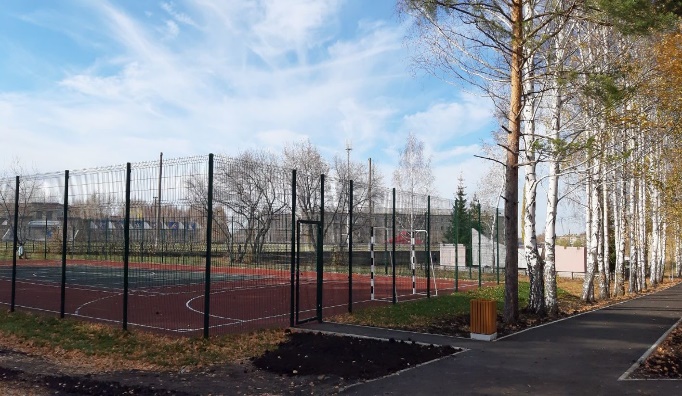 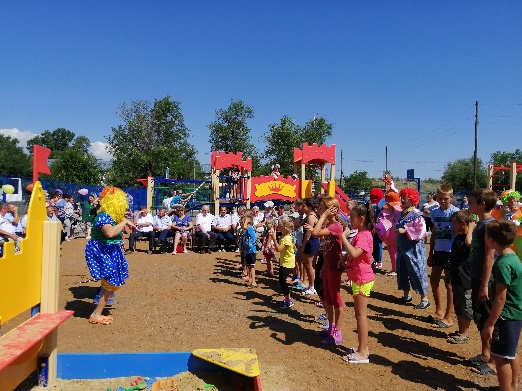 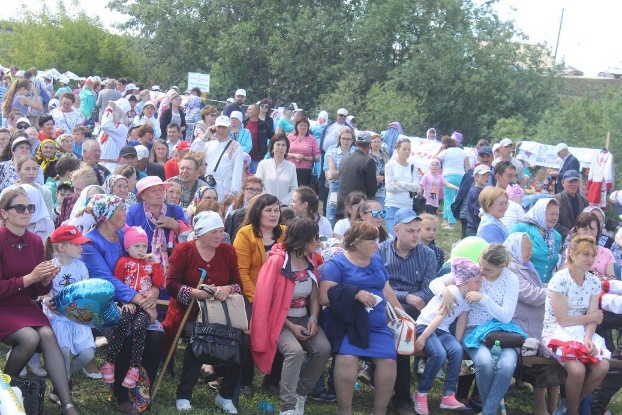 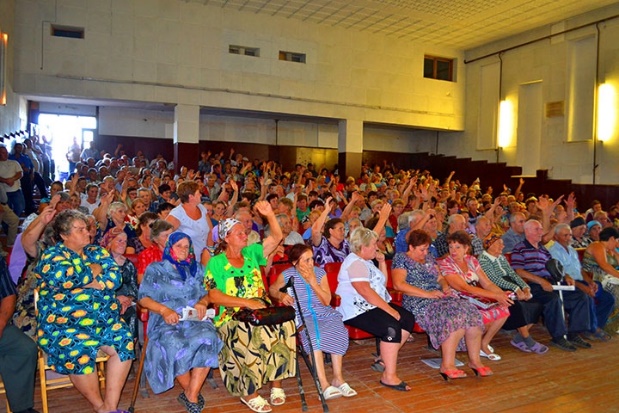 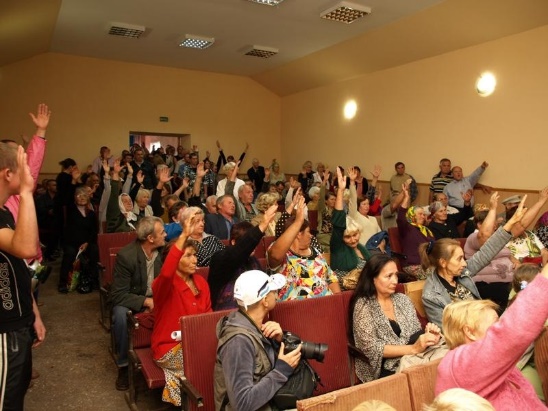 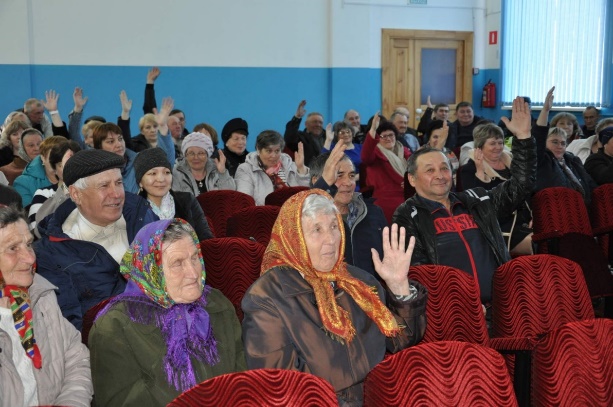 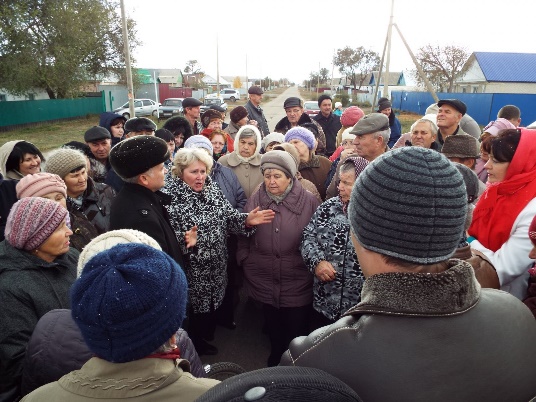 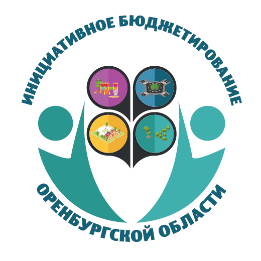 Количество человек, вовлеченных в процесс выбора 
инициативных проектов
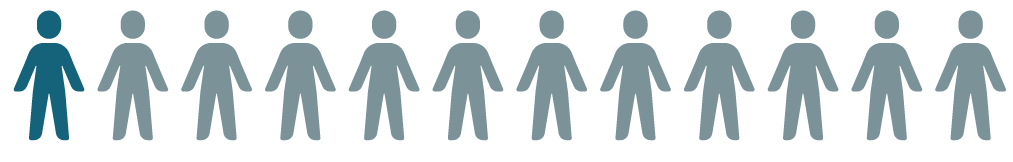 8 000 
человек
2017 год
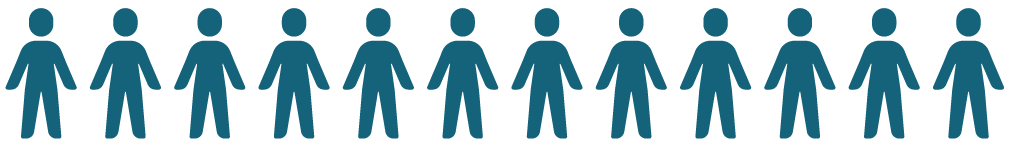 92 000 
  человек
2022 год
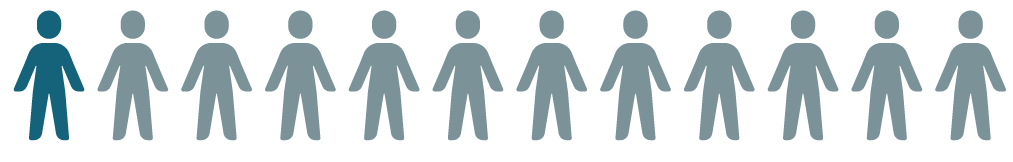 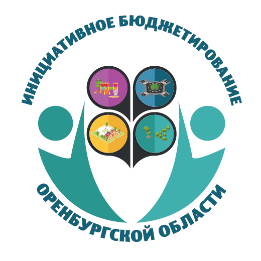 Памятка по инициативному бюджетированию
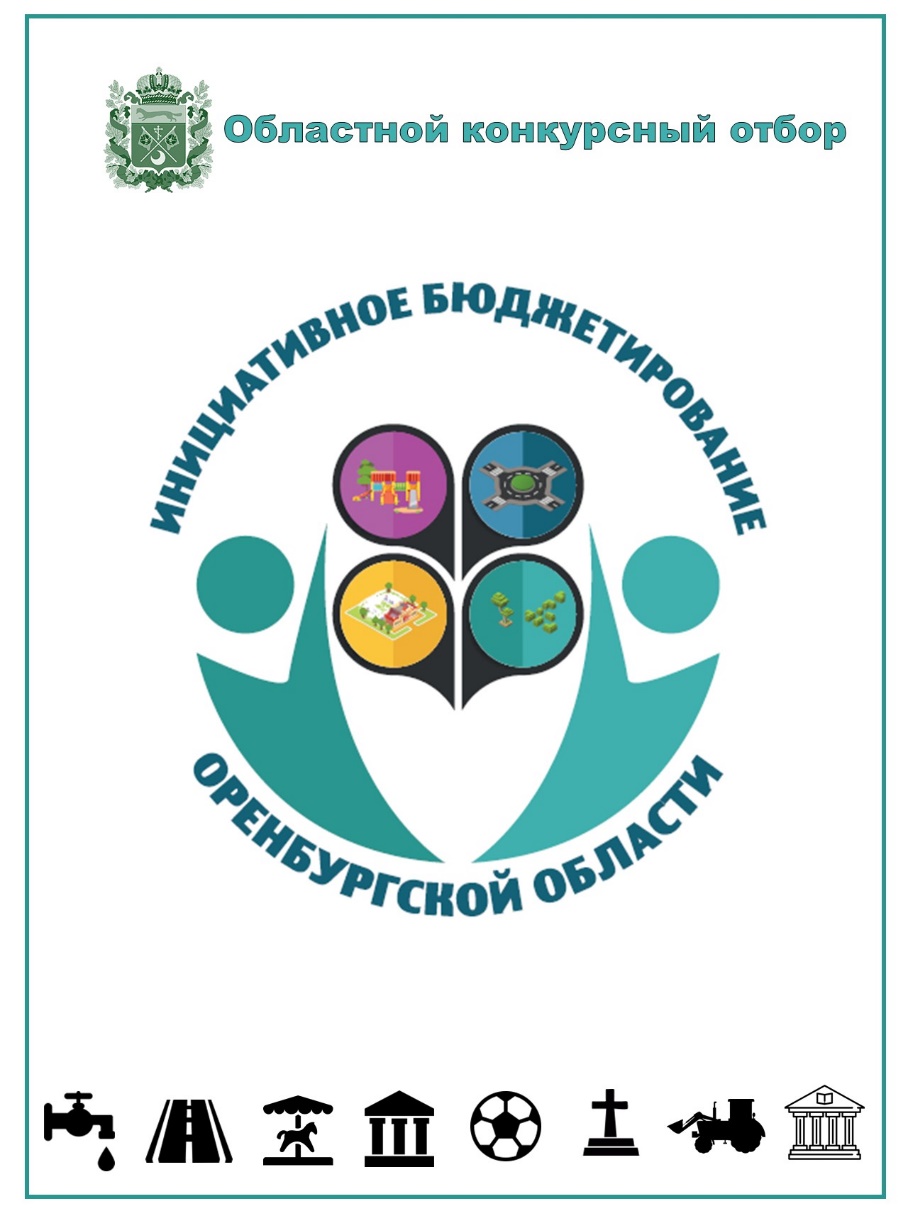 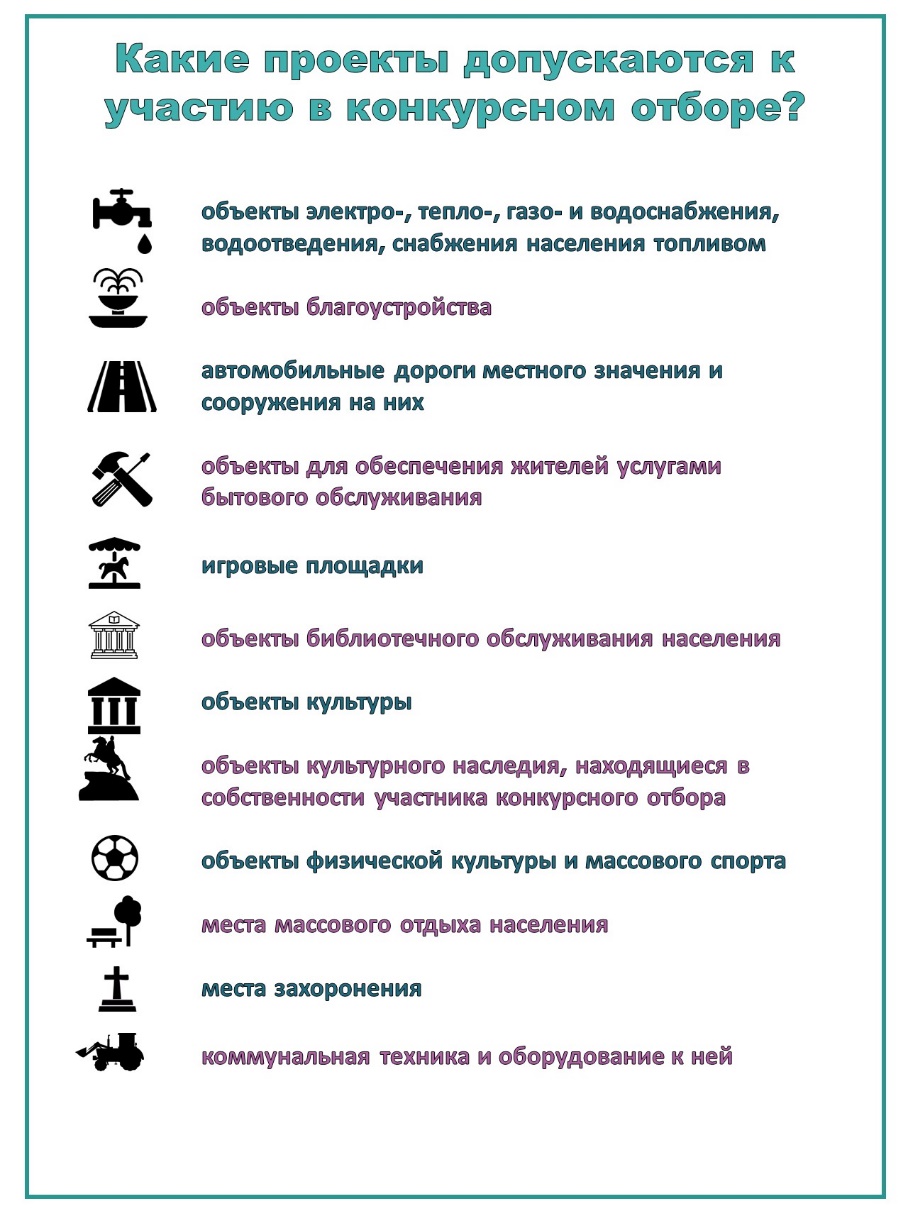 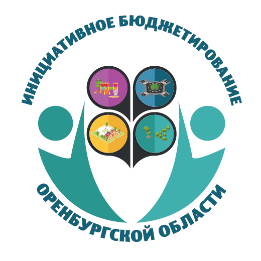 Листовка по инициативному бюджетированию
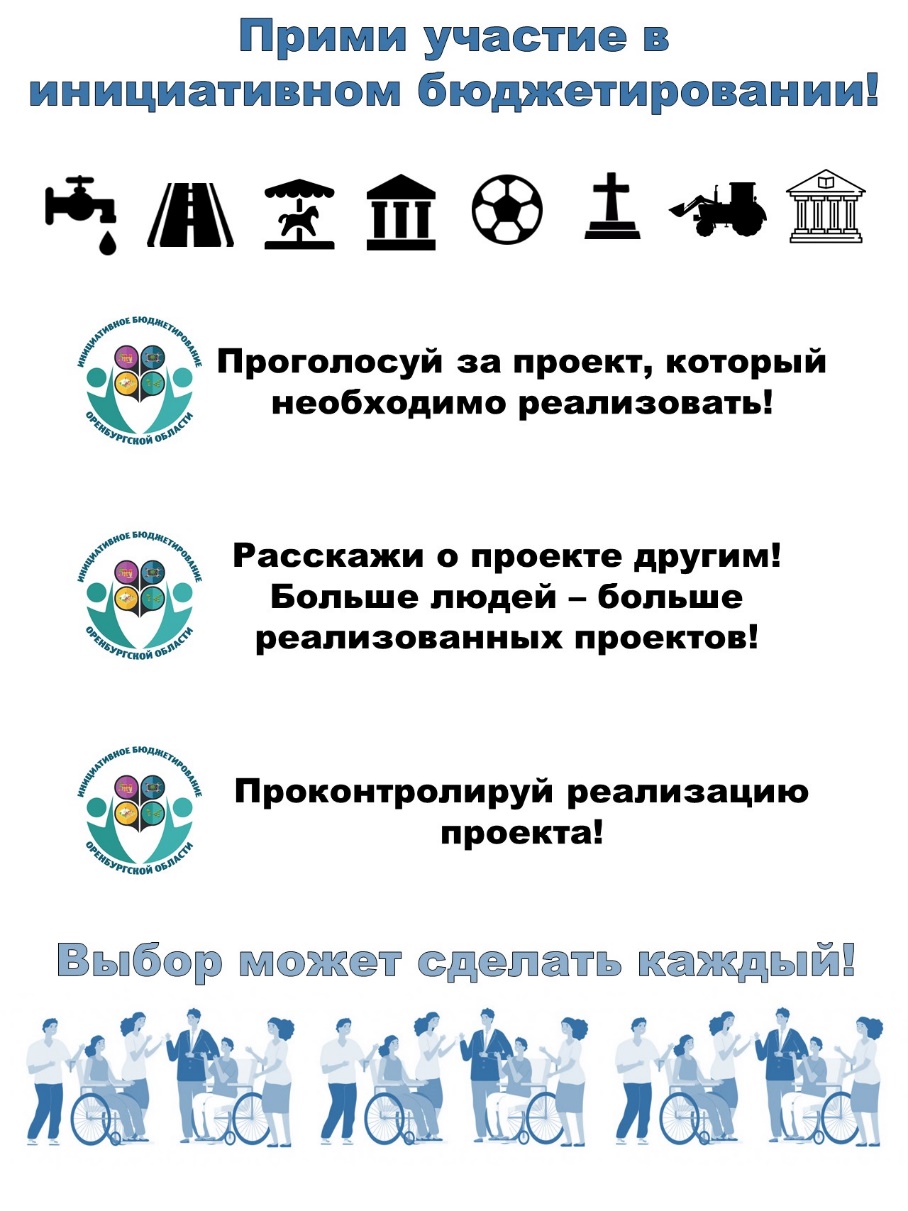 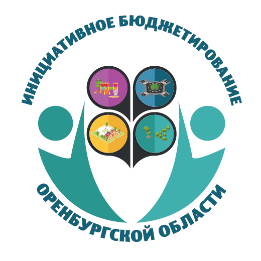 Листовка по инициативному бюджетированию
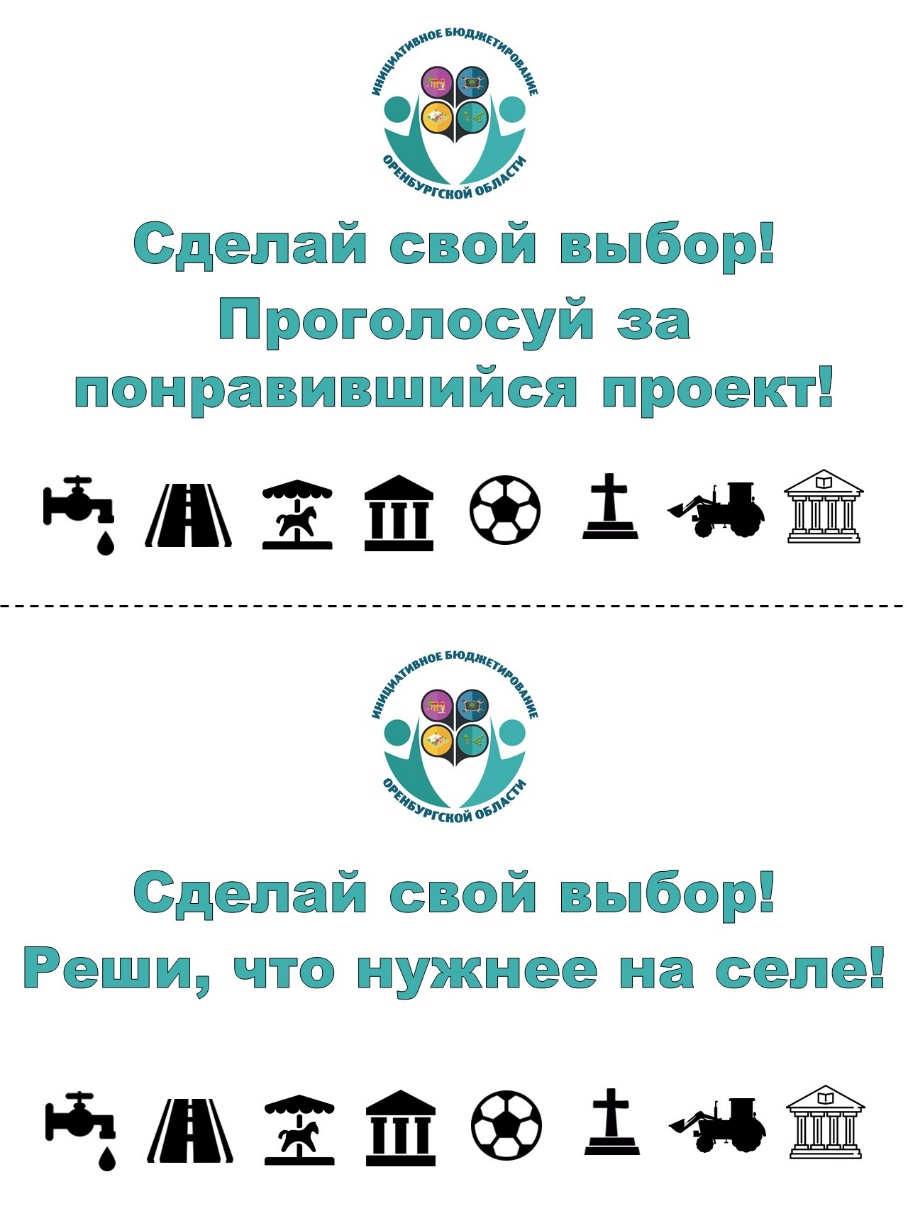 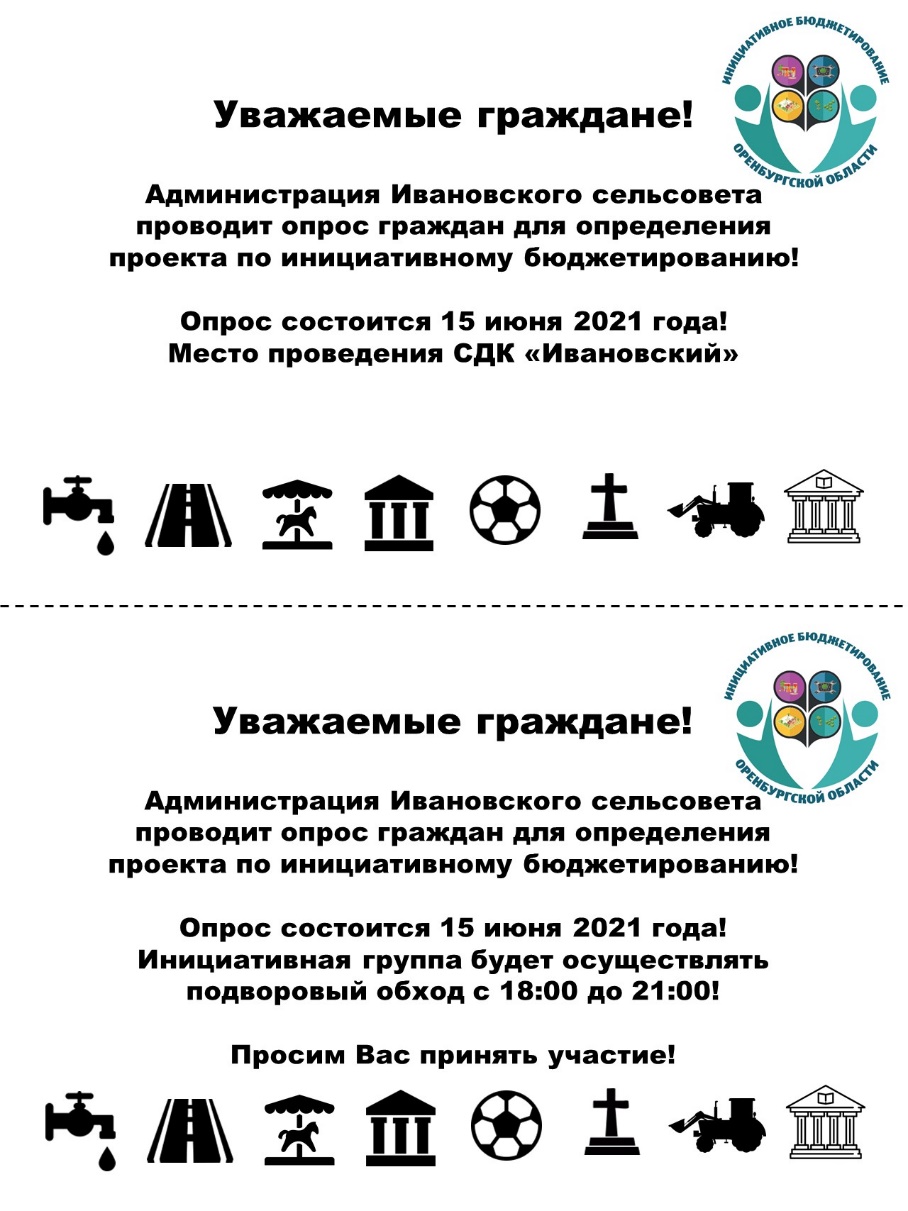 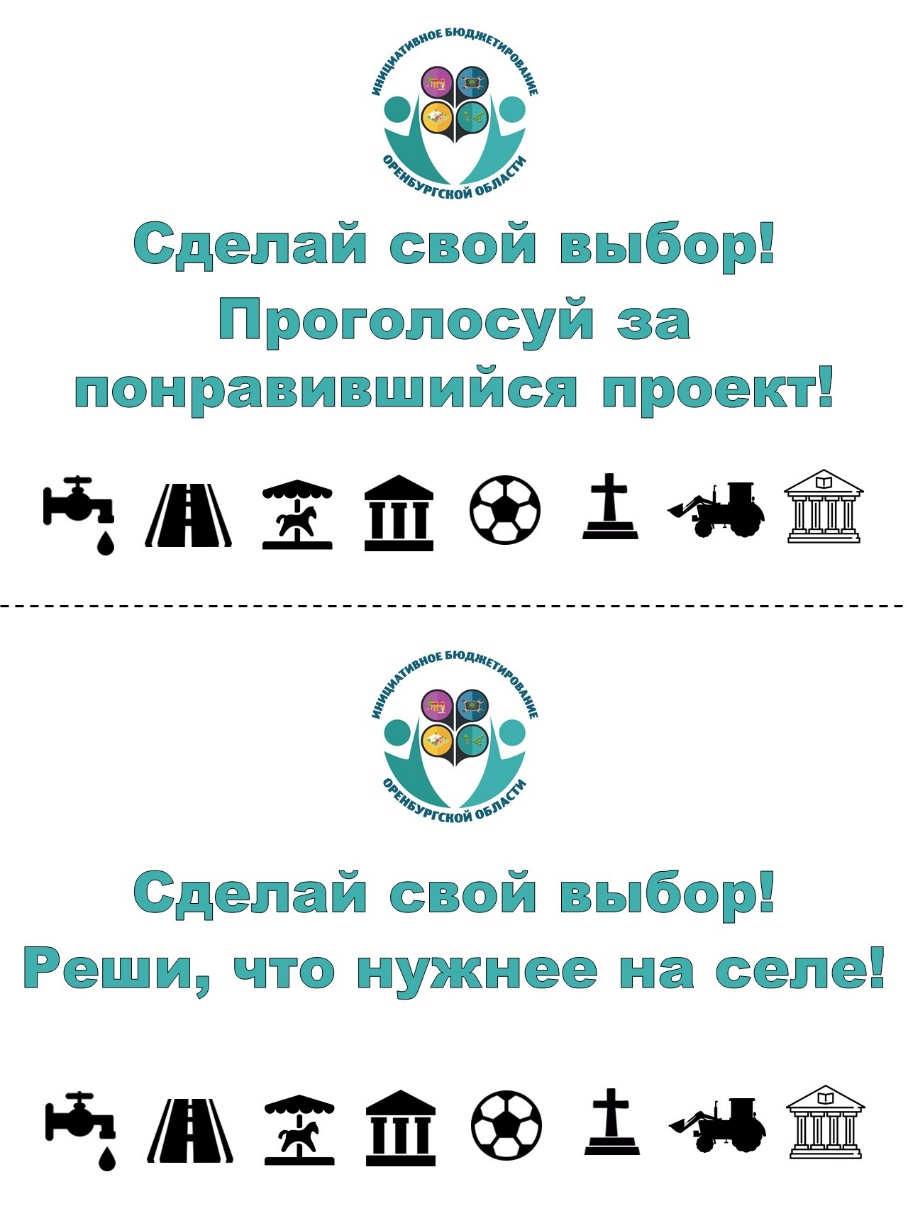 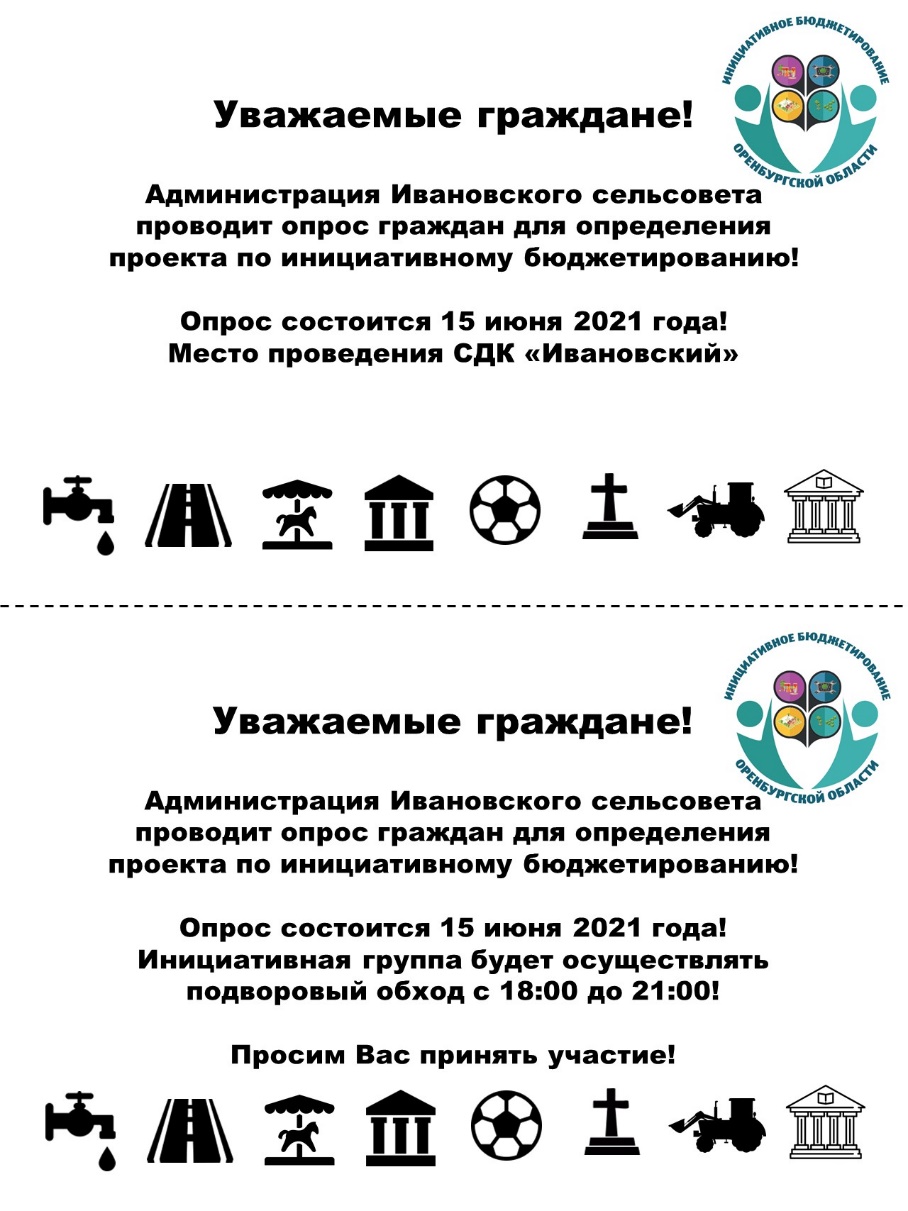